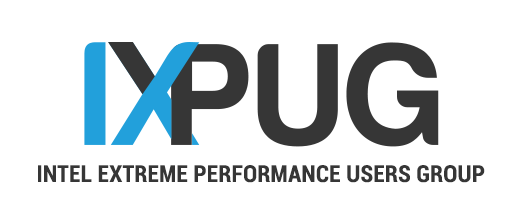 www.ixpug.org

@IXPUG1
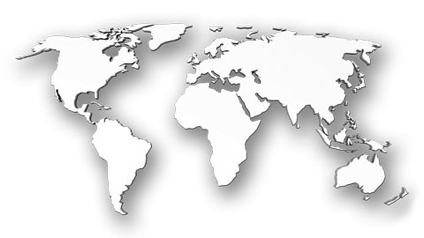 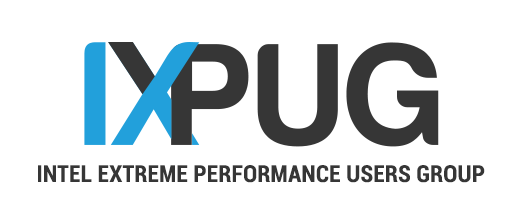 Worldwide organization
Optimization of scientific applications on Intel based HPC systems
Now Intel eXtreme Performance Users Group
Free exchange of information and ideas
Meetings and activities open to everyone
Strong support from, and interactions with, Intel
Independent and member run
http://www.ixpug.org/
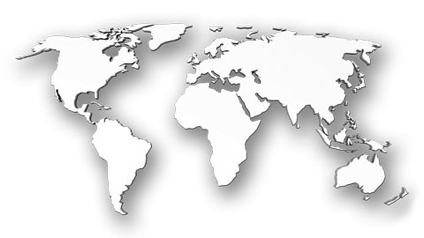 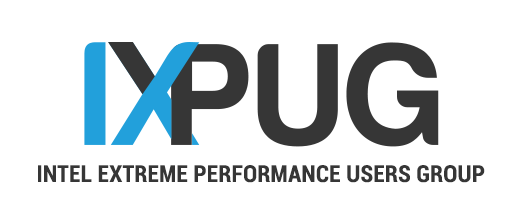 Why did the name change?



We are moving from “Intel Xeon Phi User Group” to “Intel eXtreme Performance Users Group” (still abbreviated IXPUG). 




This name change reflects an expanding focus, to include: system hardware beyond the processor (e.g. memory, interconnect); software tools and programming models; and new workloads (e.g. visualization, data analytics, machine learning).
16 major events in ~2 years!
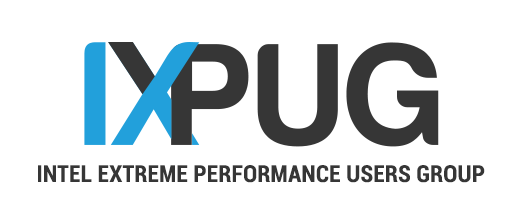 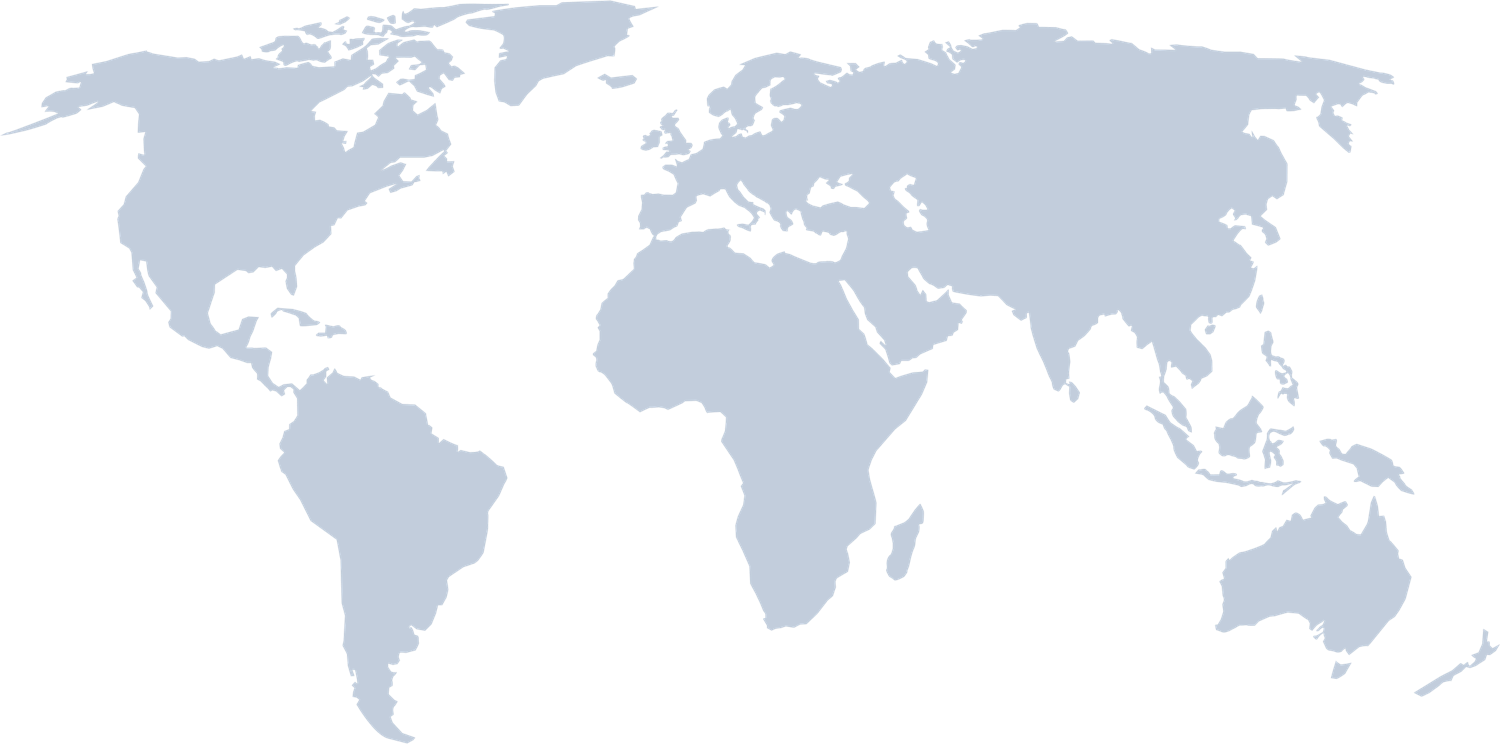 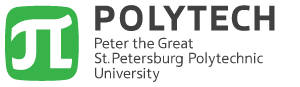 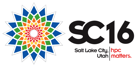 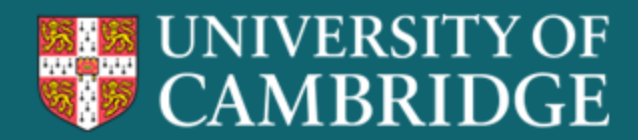 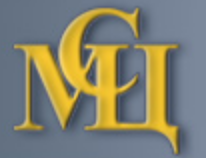 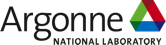 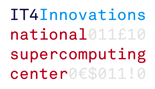 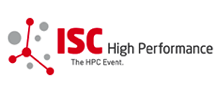 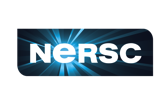 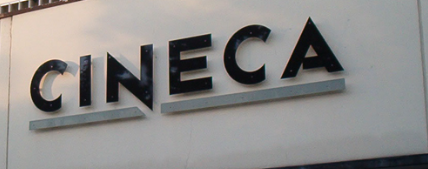 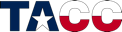 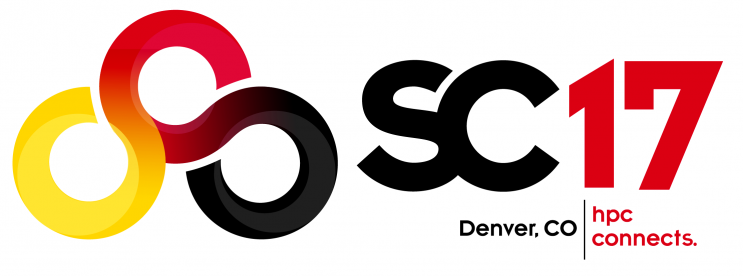 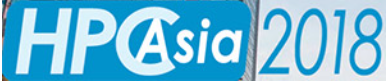 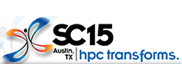 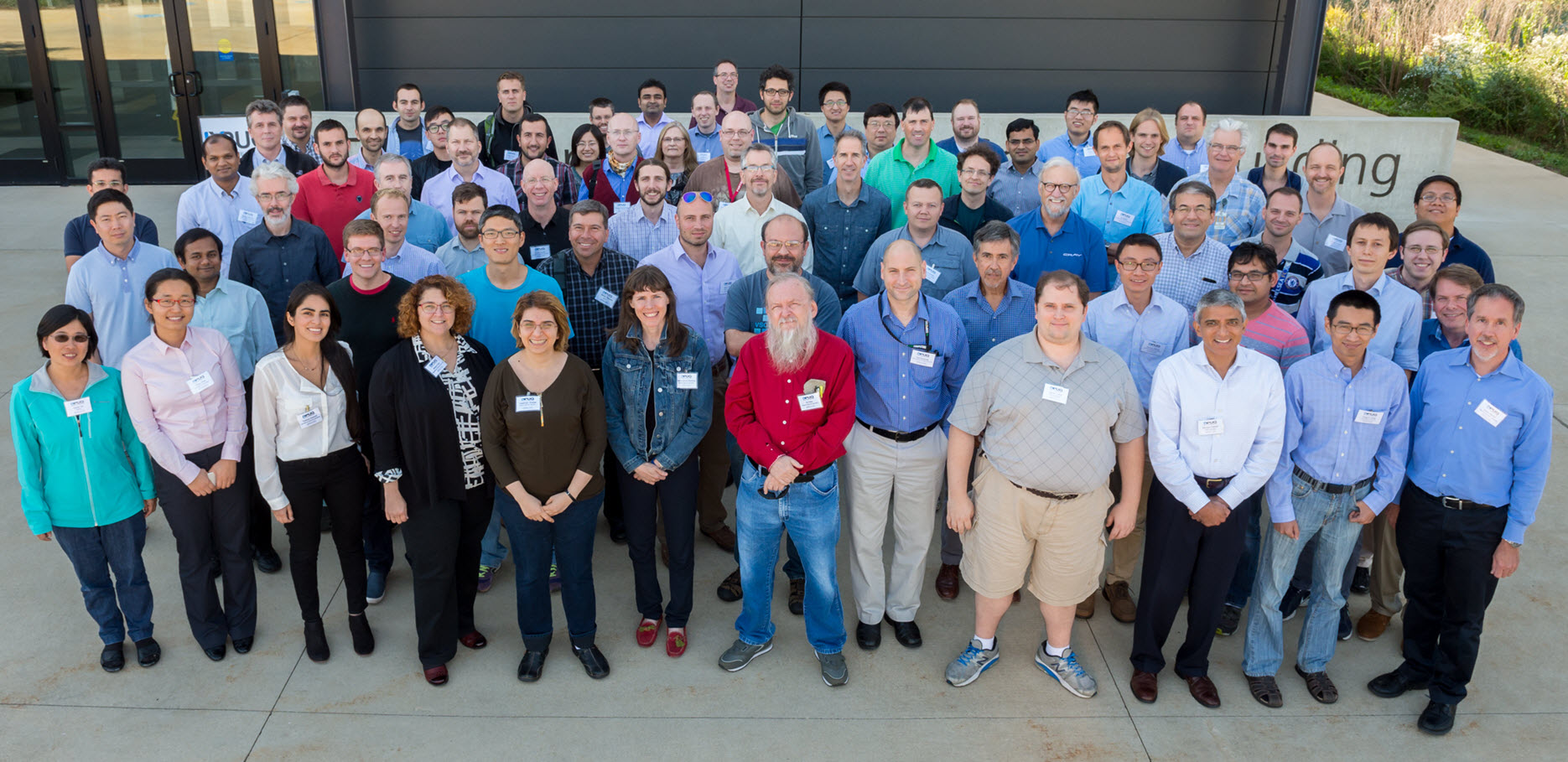 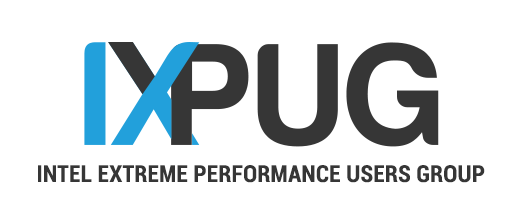 Past IXPUG Meetings
IXPUG Annual Meeting, September 12-22, 2016 – Argonne National Laboratory, Argonne, USA
IXPUG at Intel HPC Developer Conference, November 12-13, 2016 – Salt Lake City, USA
BoF: “Optimizing Performance on Intel® Xeon Phi and Beyond: Unleashing the Power of Many-Core Processors”, November 16, 2016 – SC16, Salt Lake City, USA
IXPUG Annual Spring Meeting, April 10-13, 2017, University of Cambridge, Cambridge, UK
IXPUG Software-Defined Visualization Workshop, May 22-25, 2017 – TACC, Austin, USA
IXPUG Russia Annual Meeting, June 1-2, 2017 – Russian Academy of Sciences, Moscow, Russia
BoF: “Achieving Performance on Large-Scale Intel Xeon Phi Knights Landing Systems”, June 19, 2017 – ISC’17, Frankfurt am Main, Germany
Workshop: "Experiences on Intel Knights Landing at the One Year Mark”, June 22, 2017 – ISC’17, Frankfurt am Main, Germany
IXPUG at Intel HPC Developer Conference, November 11-12, 2017 – Denver, USA
IXPUG BoF, November 14, 2017 – SC17, Denver, US
Asia HPC IXPUG Workshop, January 28-31, 2018
All technical presentations and recordings are posted on www.ixpug.org
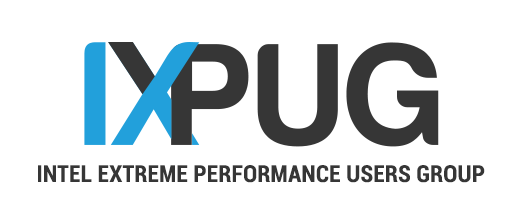 Upcoming IXPUG Meetings
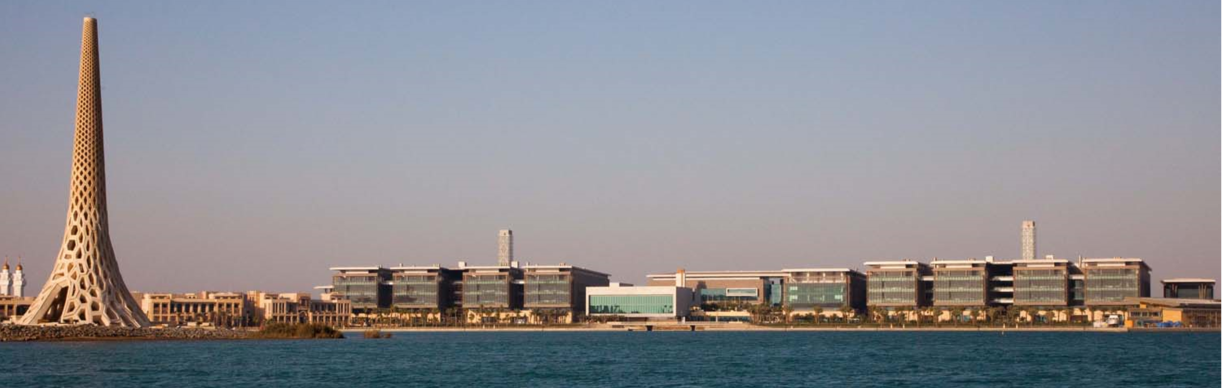 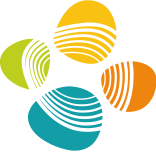 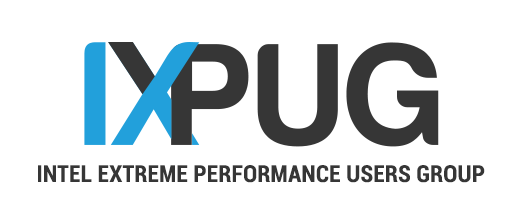 IXPUG KAUST Conference 2018
April  22 – 25, 2018
Thuwal, Mecca Province, Saudi Arabia
Focused on all aspects of employing, adopting many-core processing technologies and techniques for optimal application execution. 
Including the areas of energy and environmental, climate simulations and analytics with convergence of large-scale simulation, big data 
analytics, co-design for Exascale (i.e. architecture, algorithms, applications) from bulk-synchronous to dynamic task-based algorithm design.
This is the first IXPUG meeting in the Middle East.


Date: April 22, 2018: Welcome Reception
          April 23-25, 2018: Keynote, Workshops, Lightning Talks, Tutorials [Open to public] 

Location: King Abdullah University of Science and Technology (KAUST), Thuwal 23955, Saudi Arabia
 
Registration: https://www.ixpug.org/kaust-spring-meeting-2018 
 
Agenda: https://www.ixpug.org/ixpug-kaust-spring-conference-2018, more details will be posted upon abstract selection. 
 
Cost: Free and open to the public open to the public meeting and all are welcome to join 
 
Call for Abstracts: https://easychair.org/conferences/?conf=ixpugspring2017 (submit NOW!)

Important dates: 
Abstract submissions open: January 1, 2018
Abstracts due: February 16, 2018 (AoE) 
Presenters notified: February 23, 2018 (AoE)
Final presentations: April 19, 2018
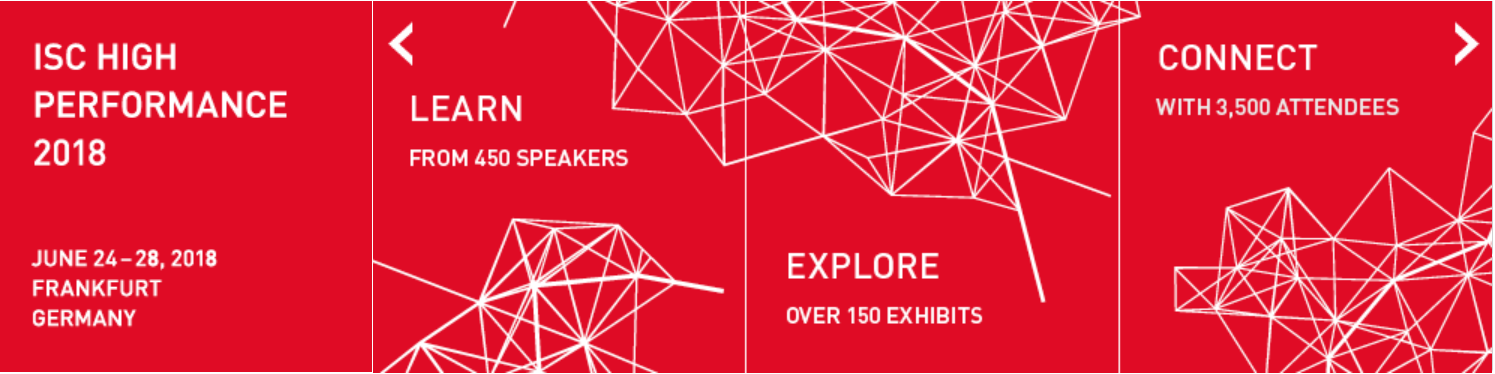 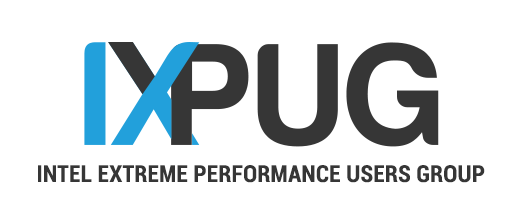 ISC18 IXPUG Workshop: "Many-core Computing on Intel Processors: Applications, Performance and Best-Practice Solutions“

This one full-day IXPUG workshop will bring together software developers and technology experts to share challenges, experiences and best-practice methods ,for the optimization of HPC, Machine Learning (ML) and Data Analytics (DA) workloads on Intel Xeon Scalable Processors and Intel Xeon Phi Processors. 

Date: June 28, 2018
 
Location: Messe, Frankfurt, Germany
 
Registration: he workshop is held in conjunction with the ISC 2018 in Frankfurt (Main). To attend the IXPUG workshop, you have to register for ISC Workshops. More information is on the ISC 2018 Conference website.
 
Agenda: to be featured on the website, upon completion of abstract submission process 
 
Call for Abstracts: coming soon

Important dates: 
Abstract submissions open: March 14, 2018
Abstracts due: April 15, 2018 (AoE) 
Presenters notified: May 13, 2018 (AoE)
Final presentations: June 27, 2018
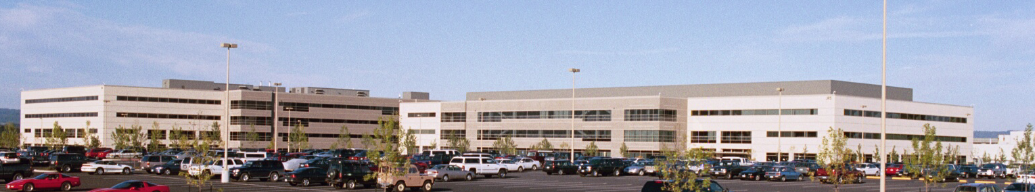 IXPUG Annual Fall Conference 2018
September 25 – 28, 2018
Hillsboro, Oregon
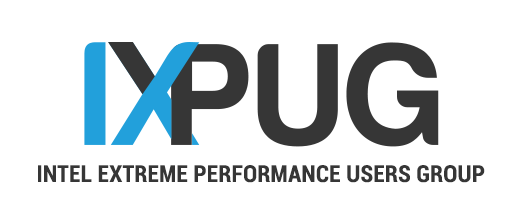 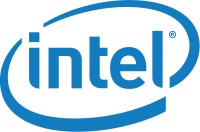 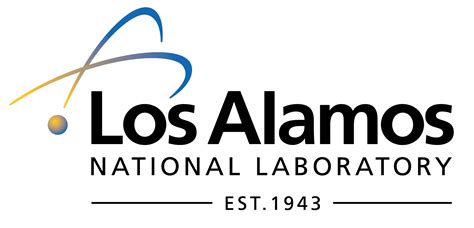 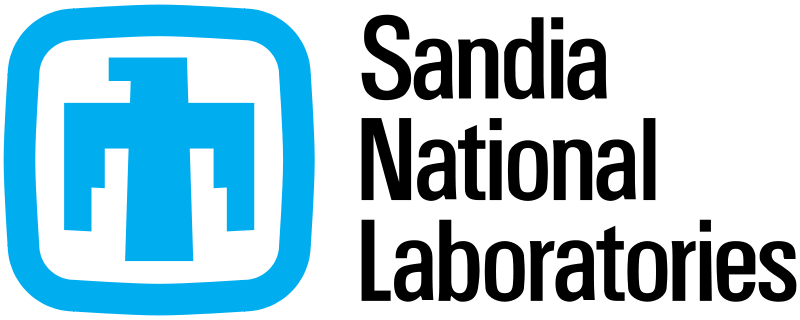 Focused on all aspects of employing, adopting many-core processing technologies and techniques for optimal application execution. 
Including topics that cover system hardware beyond the processor (memory, interconnect, etc.), software tools, programming 
models, new workloads (visualization, data analytics, machine learning, etc.) and more.
 

Date: September 25-28, 2018
 
Location: Intel Corporation (Jones Farm Conference Center, JFCC Building, 2111 NE 25th Avenue Hillsboro, Oregon 97124)
 
Registration: coming soon
 
Agenda: to be featured on the website, upon completion of abstract submission process 

Cost: Free and open to the public meeting and all are welcome to join 
 
Call for Abstracts: coming soon

Important dates: 
Abstract submissions open: March 14, 2018
Abstracts due: July 13, 2018 (AoE) 
Presenters notified: July 25, 2018 (AoE)
Final presentations: September 24, 2018
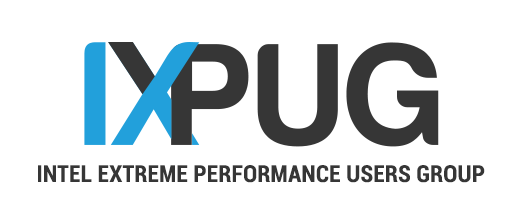 IXPUG Working Groups
Focused on fostering collaborations of cross sharing open standard techniques, best practices, etc.
Timeline: ~monthly virtual conferences meetings
Attendance: combination of Intel experts and industry luminaries
Cost: this is a FREE, open to the public meeting and all are welcome to join 
Registration: https://www.ixpug.org/working-groups for more information
Material Location: all technical presentations and recordings are posted on the website mentioned above
IXPUG Discussion Forums
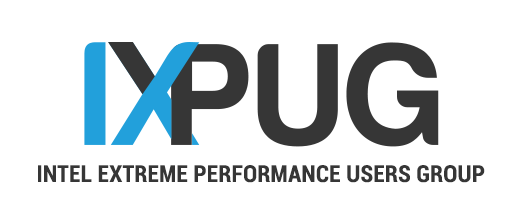 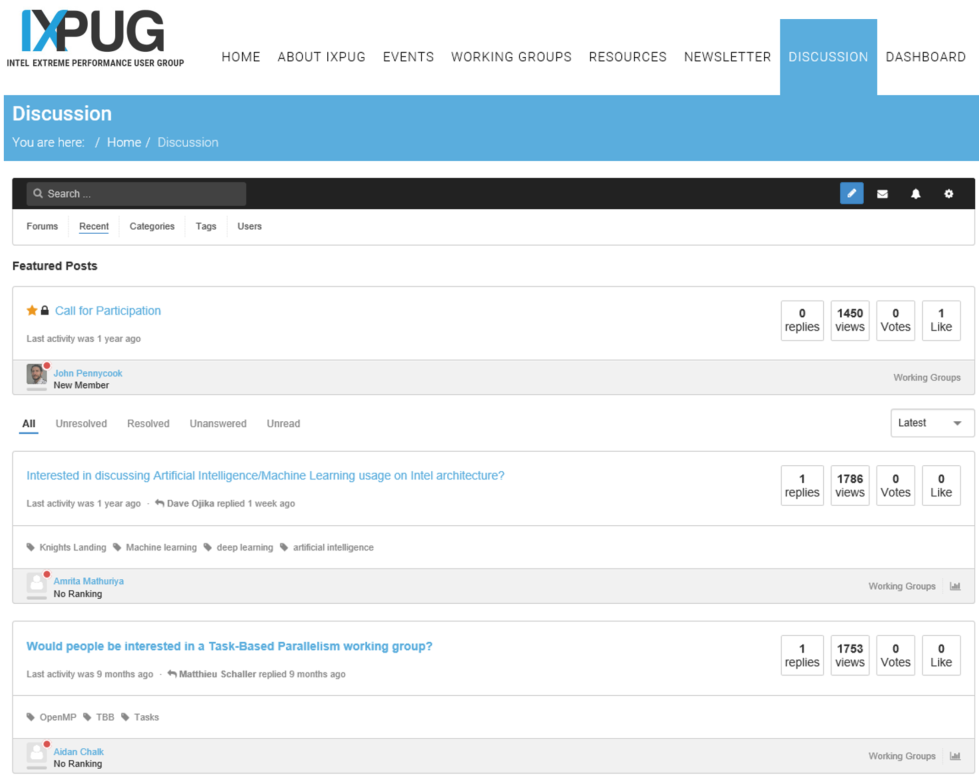 Focused on building a community that supports open discussions that address questions, technique suggestions, etc. on general purpose Intel architecture using open standards 
Start a discussion thread
Share your learnings and experiences 
Encourage others to join
Visit https://www.ixpug.org/discussion
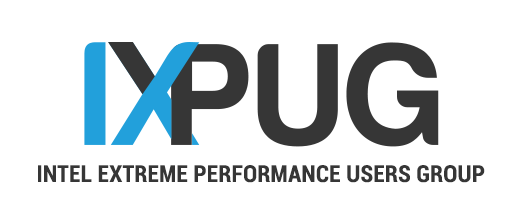 IXPUG Leadership Board
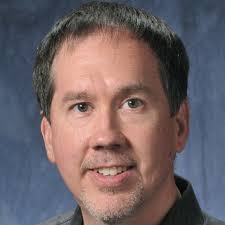 President: David Martin, Argonne National Laboratory

Vice President: Estela, Jülich Supercomputing Centre 

Secretary: Melyssa Fratkin, Texas Advanced Computing Center
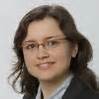 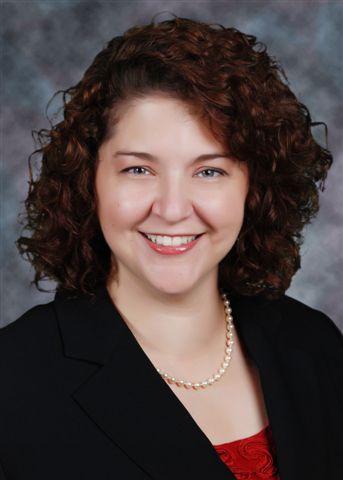 IXPUG Steering Committee
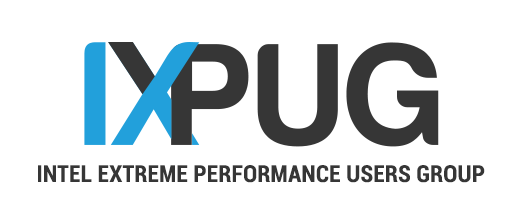 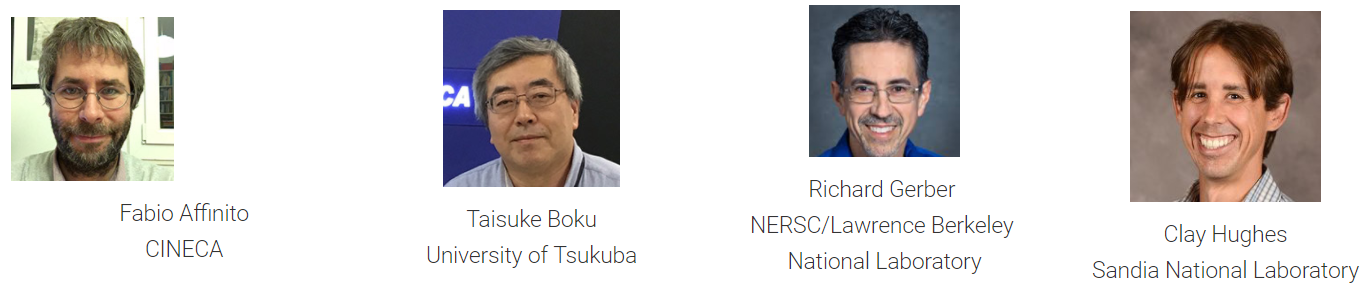 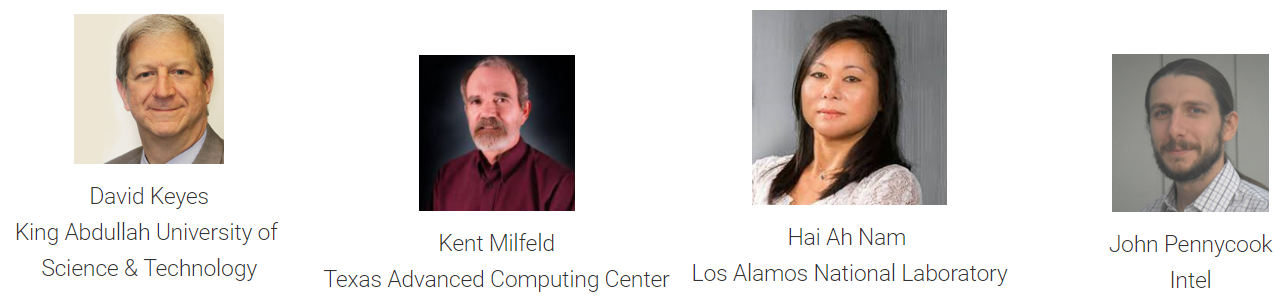 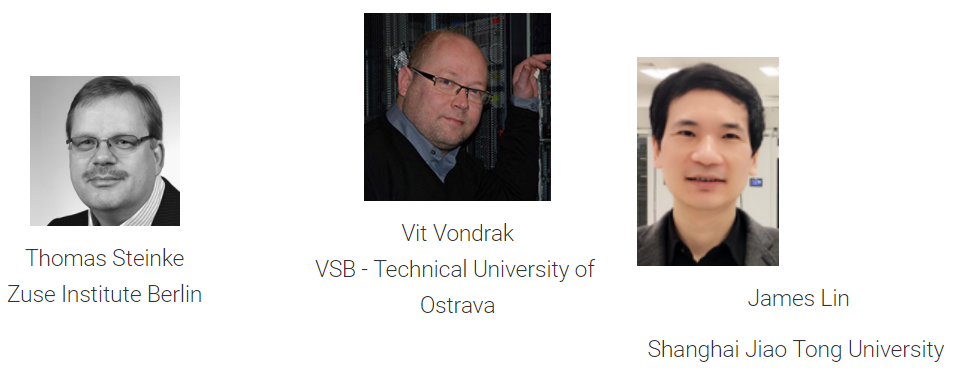 How to Get Involved
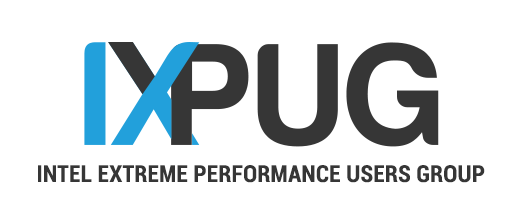 Become a member by registering at www.ixpug.org 
Contribute by sharing your learnings and experiences in using Intel architecture 
Attend an IXPUG Conferences, Workshops, Birds-of-Feather, etc. meeting
Volunteer to be a Reviewer for any upcoming “call for abstracts”, by sending an email to info@ixpug.org 
Participate in the ~monthly Working Groups as a speaker and/or attendee
Post a question, share a technique, best practices, etc. on the “Discussion” board at https://www.ixpug.org/discussion 
Join the IXPUG Steering Group and/or host an IXPUG Meeting
Connect with us on Twitter @IXPUG1 
Encourage others to join the IXPUG community, by sharing it with your network